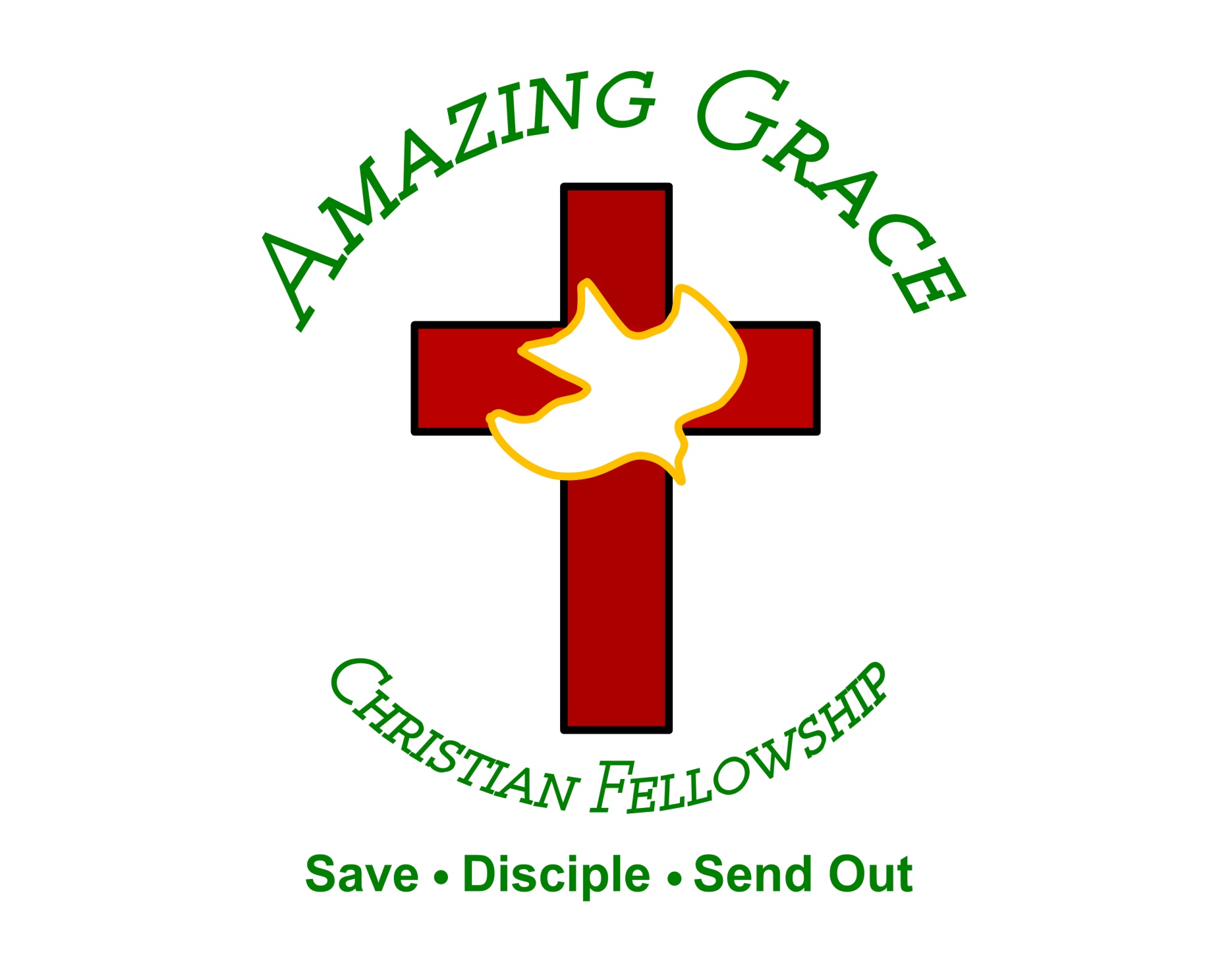 All things work Together for Good 
by Pastor Fee Soliven
Romans 8:24-28
Wednesday Evening
August 21, 2024
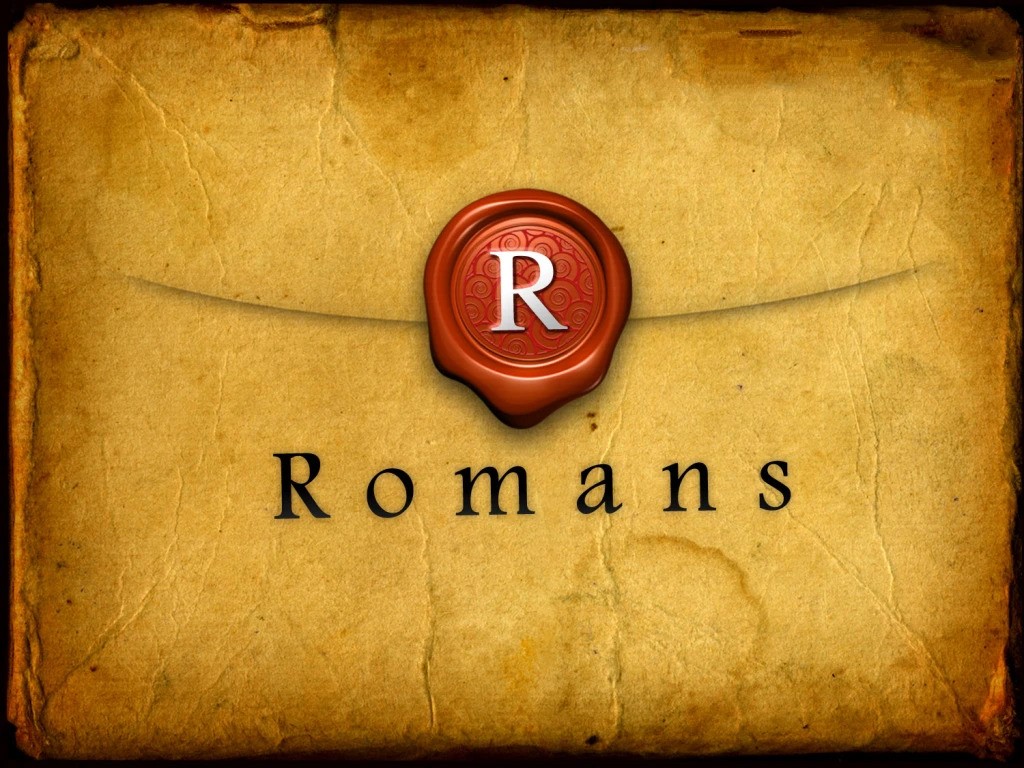 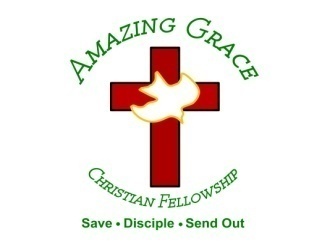 Romans 8:24-28
24 For we were saved in this hope, but hope that is seen is not hope; for why does one still hope for what he sees? 25 But if we hope for what we do not see, we eagerly wait for it with perseverance.  26 Likewise the Spirit also helps in our weaknesses. For we do not know what we should pray for as we ought, but the Spirit Himself makes intercession for us with groanings which cannot be uttered.
27 Now He who searches the hearts knows what the mind of the Spirit is, because He makes intercession for the saints according to the will of God. 28 And we know that all things work together for good to those who love God, to those who are the called according to His purpose.
24 For we were saved in this hope, but hope that is seen is not hope; for why does one still hope for what he sees?
2 Corinthians 4:18
So we fix our eyes not on what is seen, but on what is unseen. For what is seen is temporary, but what is unseen is eternal.
2 Corinthians 5:7
For we walk by faith, not by sight.
1 Thessalonians 5:8
But since we belong to the day, let us be sober, putting on the breastplate of faith and love, and the helmet of our hope of salvation.
Titus 3:7
so that, having been justified by His grace, we would become heirs with the hope of eternal life.
Hebrews 11:1
Now faith is the assurance of what we hope for and the certainty of what we do not see.
25 But if we hope for what we do not see, we eagerly wait for it with perseverance.
Romans 5:3-5
3 And not only that, but we also glory in tribulations, knowing that tribulation produces perseverance; 4 and perseverance, character; and character, hope. 5 Now hope does not disappoint, because the love of God has been poured out in our hearts by the Holy Spirit who was given to us.
James 1:3-4
3 knowing that the testing of your faith produces patience. 4 But let patience have its perfect work, that you may be perfect and complete, lacking nothing.
James 5:11
Indeed we count them blessed who endure. You have heard of the perseverance of Job and seen the end intended by the Lord--that the Lord is very compassionate and merciful.
Revelation 13:10
He who leads into captivity shall go into captivity; he who kills with the sword must be killed with the sword. Here is the patience and the faith of the saints.
Revelation 14:12
Here is the patience of the saints; here are those who keep the commandments of God and the faith of Jesus.
26 Likewise the Spirit also helps in our weaknesses. For we do not know what we should pray for as we ought, but the Spirit Himself makes intercession for us with groanings which cannot be uttered.
1. Utilize all the forms Prayer Takes: 

Adoration, confession, petition, thanksgiving, and meditation
2. Listen during prayer

We should ask the Spirit to search our hearts and minds, and then we should be silent.
3. Practice Prayer as a Habit
4. Combine Prayer with other regular Spiritual Disciplines
Philippians 4:4-8
4 Rejoice in the Lord always. Again I will say, rejoice! 5 Let your gentleness be known to all men. The Lord is at hand. 6 Be anxious for nothing, but in everything by prayer and supplication, with thanksgiving, let your requests be made known to God; 7 and the peace of God, which surpasses all understanding, will guard your hearts and minds through Christ Jesus.
8 Finally, brethren, whatever things are true, whatever things are noble, whatever things are just, whatever things are pure, whatever things are lovely, whatever things are of good report, if there is any virtue and if there is anything praiseworthy--meditate on these things.
5. Confess Sins that the Spirit points Out
27 Now He who searches the hearts knows what the mind of the Spirit is, because He makes intercession for the saints according to the will of God.
Jeremiah 17:9-10
9 "The heart is deceitful above all things, And desperately wicked; Who can know it? 10 I, the LORD, search the heart, I test the mind, Even to give every man according to his ways, According to the fruit of his doings.
Psalm 139:1-2
1 O LORD, You have searched me and known me. 2 You know my sitting down and my rising up; You understand my thought afar off.
Acts 1:24-25
24 And they prayed and said, "You, O Lord, who know the hearts of all, show which of these two You have chosen 25 to take part in this ministry and apostleship from which Judas by transgression fell, that he might go to his own place."
28 And we know that all things work together for good to those who love God, to those who are the called according to His purpose.
1 Corinthians 1:4-9
4 I thank my God always concerning you for the grace of God which was given to you by Christ Jesus, 5 that you were enriched in everything by Him in all utterance and all knowledge, 6 even as the testimony of Christ was confirmed in you, 7 so that you come short in no gift, eagerly waiting for the revelation of our Lord Jesus Christ,
8 who will also confirm you to the end, that you may be blameless in the day of our Lord Jesus Christ. 9 God is faithful, by whom you were called into the fellowship of His Son, Jesus Christ our Lord.
Philippians 4:11
Not that I speak in regard to need, for I have learned in whatever state I am, to be content:
1 Thessalonians 4:13-18
13 But I do not want you to be ignorant, brethren, concerning those who have fallen asleep, lest you sorrow as others who have no hope. 14 For if we believe that Jesus died and rose again, even so God will bring with Him those who sleep in Jesus.
15 For this we say to you by the word of the Lord, that we who are alive and remain until the coming of the Lord will by no means precede those who are asleep. 16 For the Lord Himself will descend from heaven with a shout, with the voice of an archangel, and with the trumpet of God. And the dead in Christ will rise first.
17 Then we who are alive and remain shall be caught up together with them in the clouds to meet the Lord in the air. And thus we shall always be with the Lord. 18 Therefore comfort one another with these words.
1 Corinthians 15:50-54
50 Now this I say, brethren, that flesh and blood cannot inherit the kingdom of God; nor does corruption inherit incorruption. 51 Behold, I tell you a mystery: We shall not all sleep, but we shall all be changed-- 52 in a moment, in the twinkling of an eye, at the last trumpet. For the trumpet will sound, and the dead will be raised incorruptible, and we shall be changed.
53 For this corruptible must put on incorruption, and this mortal must put on immortality. 54 So when this corruptible has put on incorruption, and this mortal has put on immortality, then shall be brought to pass the saying that is written: "Death is swallowed up in victory."
20 Again, when a righteous man turns from his righteousness and commits iniquity, and I lay a stumbling block before him, he shall die; because you did not give him warning, he shall die in his sin, and his righteousness which he has done shall not be remembered; but his blood I will require at your hand.
Acts 2:38-39
38 Then Peter said to them, "Repent, and let every one of you be baptized in the name of Jesus Christ for the remission of sins; and you shall receive the gift of the Holy Spirit. 39 For the promise is to you and to your children, and to all who are afar off, as many as the Lord our God will call."
Donate with our QR code app to 
Amazing Grace Christian Fellowship








Donations are Deeply Appreciated!
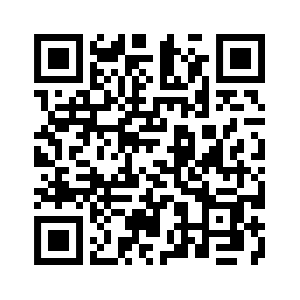 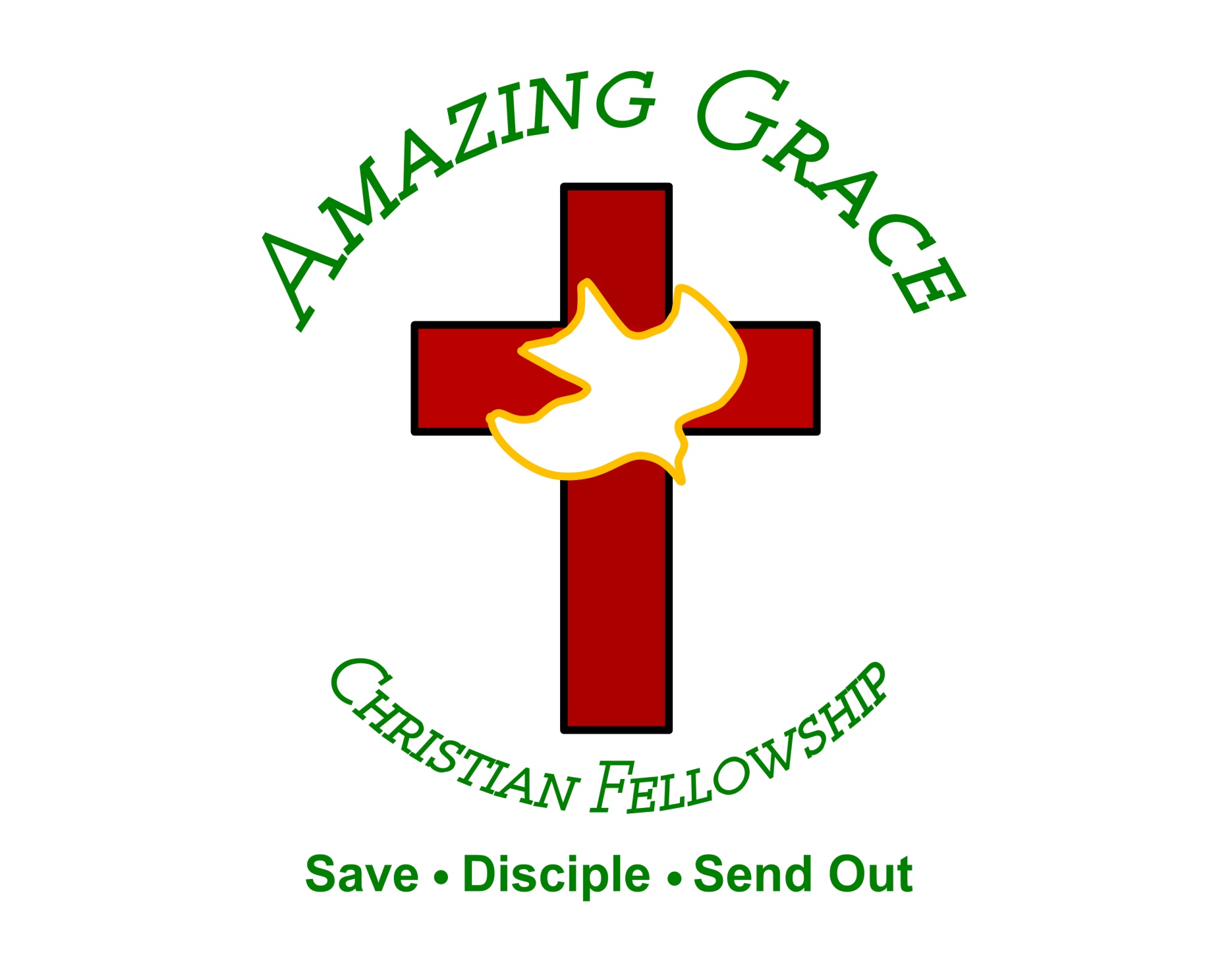